A Survey of Video Streaming Practice and Aspirations in Academic Libraries
Mark Notess
Jon Dunn

EDUCAUSE 2010
October 14, 2010
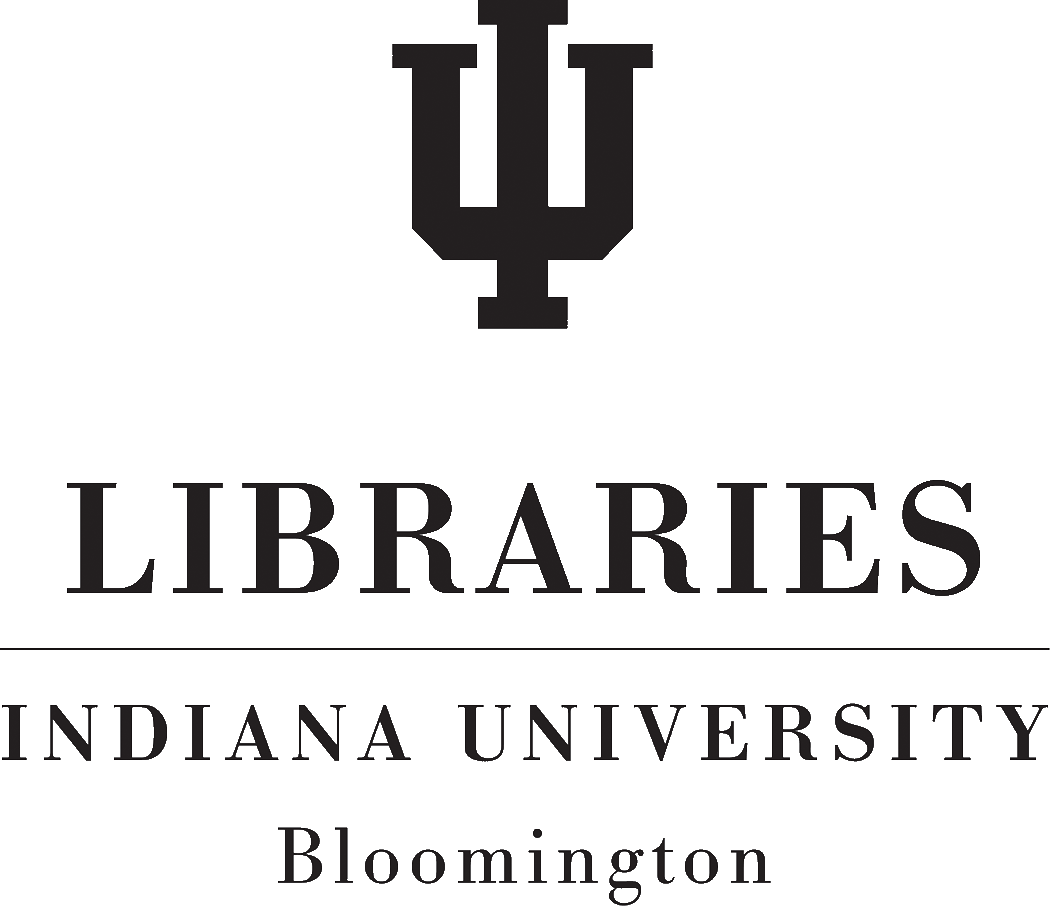 Survey Context: Variations on Video
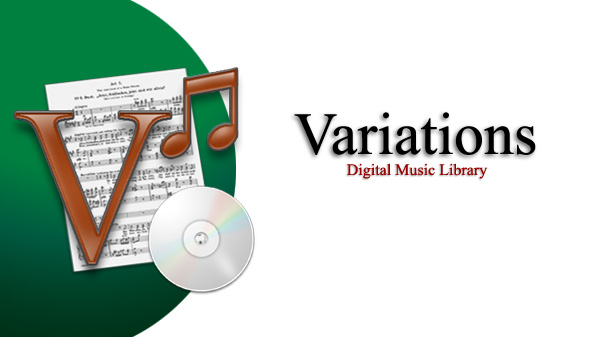 Open source digital music library system
Used at a dozen institutions, mainly for streaming audio course reserves
@IU, current version online since 2005, now with ~20,000 digitized albums; in heavy daily use
What’s in the box
Includes
Server software
Client construction kits for Windows and Mac
Sample content: 2 recordings and scores
Various utilities for authentication, authorization & encoding
Web applications for audio playback & authorization mgmt
Just add
A Linux/Unix server
MySQL, Apple Darwin SS, Java, Quicktime, Perl, Tomcat, Apache
Your content
Nutrition Facts
Open source BSD license
Album- not track-based
Online access to streaming audio and scanned score images
Flexible access control

Teaching & learning tools for annotation & analysis
See variations.sourceforge.net for more information.
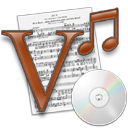 Variations: Pedagogical Tools
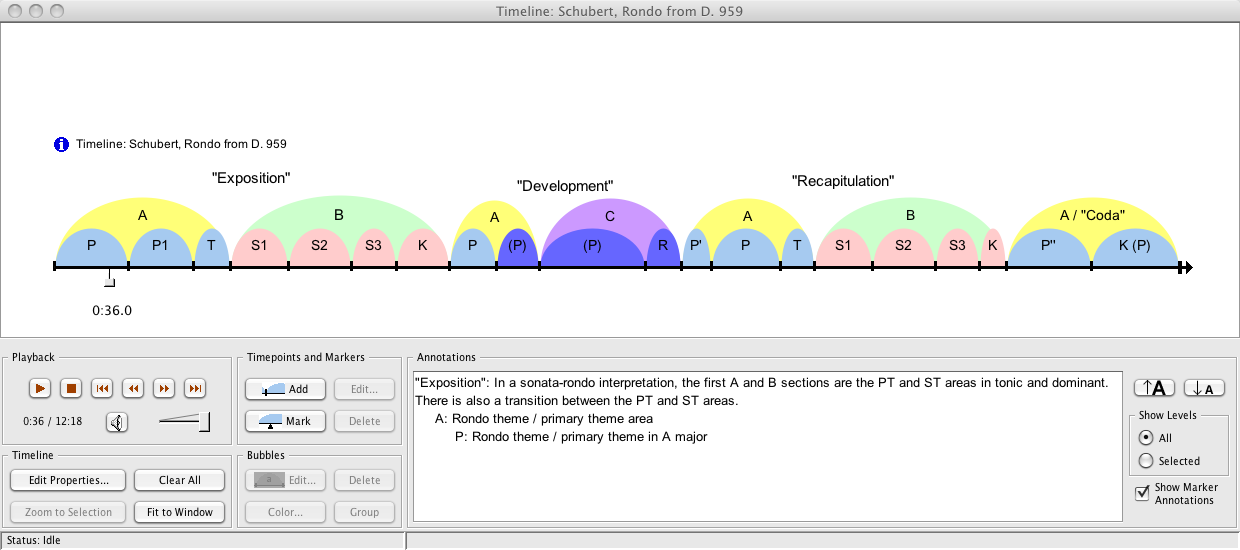 Variations on Video
Add online video access capabilities to Variations, providing equivalent access, annotation, and analysis tools to support teaching and learning.
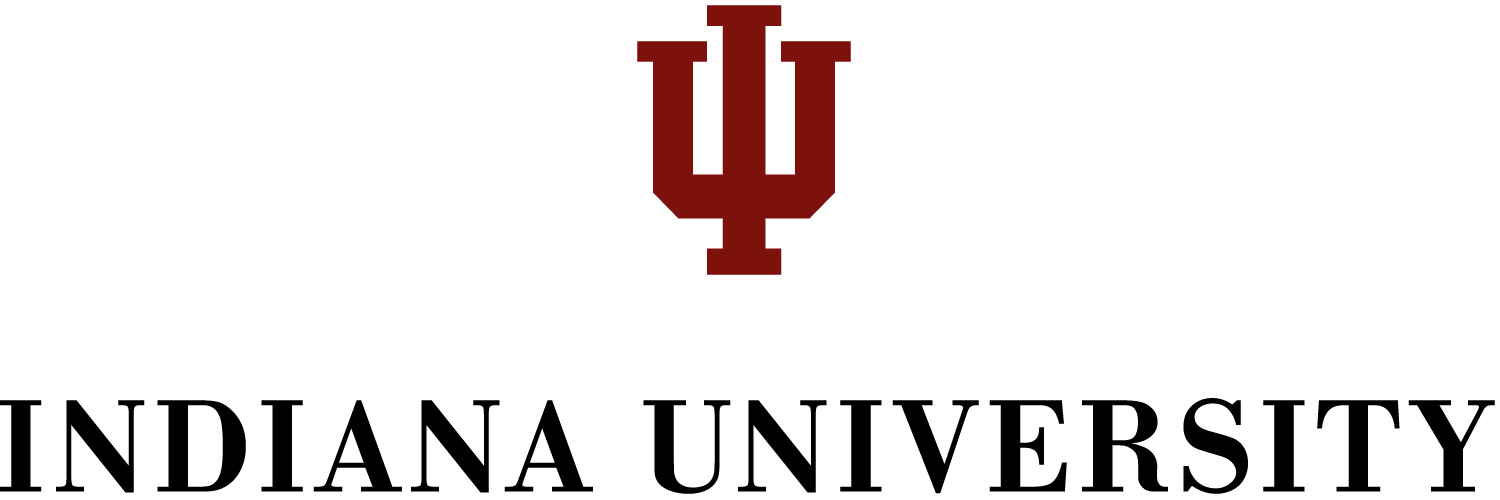 Initial planning grant, Aug 2010 – Jan 2011 from the Institute of Museum and Library Services
IU & Northwestern are lead institutions
Funding multi-institutional collaboration on functional and technical requirements
Goal: Submit full implementation grant proposal to IMLS in Feb 2011
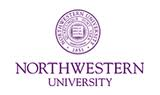 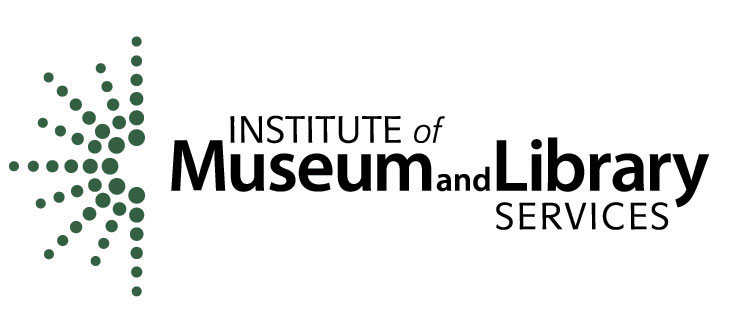 Motivators for Variations on Video
Demand from Variations implementers
Increased video digitization locally at IU
IU Media Preservation Initiative
IU IT strategic plan: Empowering People
History of involvement in open and community source software
Desire to create a sustainable foundation for Variations development and maintenance
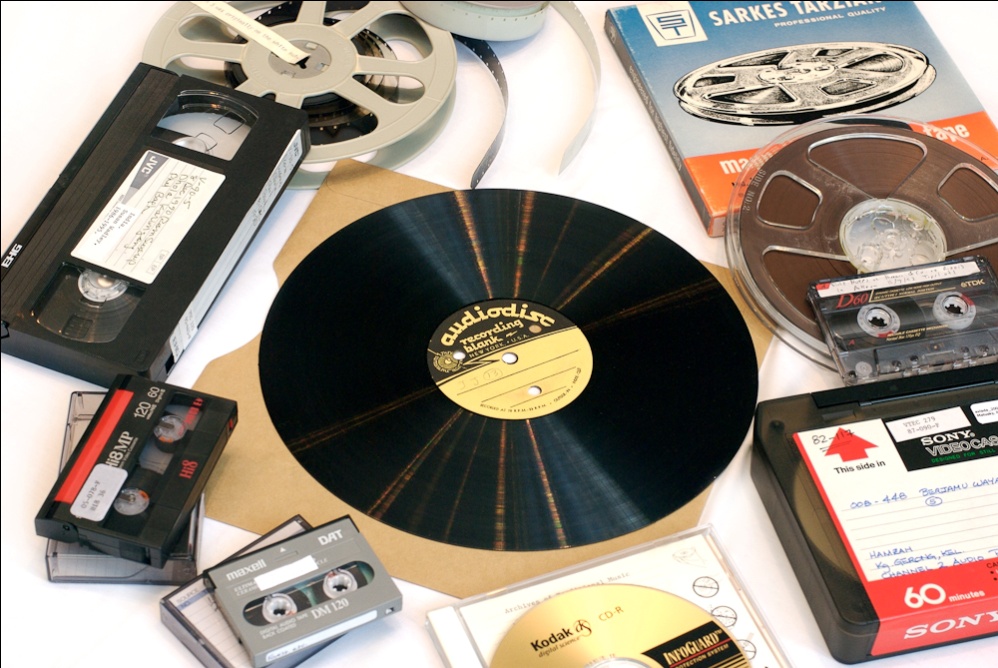 Variations on Video: Scope
Access to managed collections
Video, audio
Focus on libraries, archives
Research, teaching, and learning use
Variety of access control requirements
Integration with preservation repository services

Ad-hoc faculty/student uploads 
Classroom capture 
Live streaming 
Working digital assets – media production 
Variations on Video: Content
Video digitized from library collections
Live Performances
University produced video
Feature Films
Research-
related
Video
Archival collections
TV shows
Lecture
Series
Files with purchased or licensed streaming rights
Faculty-produced video
Field Recordings
Documentaries
Variations on Video Grant Objectives
Identify functional and technical requirements and define scope based on input from:
Librarians and technologists
Faculty and students
Technical investigation and gap analysis
Develop high-level technical architecture and development plan
Form partnership for development and ongoing maintenance
Submit IMLS National Leadership Grant proposal (February 2011)
Spring 2010
Survey Results
Overview
Survey conducted online April 29 - June 5, 2010
Invitations sent to
MLA-L
Code4lib
Some Variations lists
DLF-L
SYSLIB-L
VIDEOLIB
AMIA-L
Approximately 150 respondents completed the survey, though most questions were optional so response numbers vary
Of these, ~90 reported currently streaming video
Primary Institutional Role
Who were the survey respondents? (N = 136)
[Speaker Notes: Survey Question 28]
~90 respondents
Those Currently streaming Video
What are the main kinds of video content you stream? Check all that apply (N=94)
[Speaker Notes: Question 2]
What streaming server do you use? Check all that apply (N=88)
Other: includes Wowza, YouTube, iTunes, VideoFurnace, Apple H.264 ….
[Speaker Notes: Question 3]
What method do you use to restrict access to your streaming video? Check all that apply (N=91)
Other: Some materials are open, some are not; on-campus only; it depends….
[Speaker Notes: Question 4]
Which organization has primary responsibility for managing your video streaming server technology? (N=92)
Library (47%)
Campus IT Department (27%)
Consortium of which we are a member (7%)
A commercial third-party to whom we outsource (4%)
Other (15%) – Most of these responses were multiple servers run by multiple organizations
[Speaker Notes: Question 5]
What do you like about your current video streaming solution?  (N=66)
(open responses categorized by topic, ranked highest to lowest by count)
Reliability 
Broader/easier access
Tools: Clips can be created by faculty for courses, videos can be embedded, access can be controlled at several levels by admin.
Easy to use and set up
High praise from faculty and students
Video stream is high-quality
Security and password protection
Conversion of obsolete formats
Support for a variety of formats
[Speaker Notes: Question 6]
What needs are not well met by your current solution? (N=57)
(open responses categorized by topic, ranked highest to lowest by count)
Rights management
Ability to control authentication or restrict access
Lacking clip creation, Blackboard embed, clip portability, collaboration, bookmarking
Workflow is time-consuming, labor-intensive
Off-campus access, mobile access
Metadata production 
Limited file support
Platform limitations (only vendor products can be used)
Statistical data gathering
[Speaker Notes: Question 7]
~60 respondents
Those NOT Currently streaming Video
What statement best describes your library’s plans for streaming video? (N=66)
[Speaker Notes: Question 8]
If you have already decided which video streaming server to use (or have a leading candidate), indicate which one you have chosen (N=24)
Other: Wowza (2), Flash (2), RealMedia, 
CONTENTdm, Video Furnace, Kaltura, SAFARI Montage
[Speaker Notes: Question 9]
What main types of video content would you like to stream? Check all that apply (N=64)
[Speaker Notes: Question 10]
~150 respondents
Both groups of respondents
What is important in a video streaming solution?
(The following selected answers show high ‘must have’ responses)
[Speaker Notes: Questions 12-23]
Interactive, end-user features wanted in a video streaming solution
(open responses categorized by topic, ranked highest to lowest by count)
Clips can be downloaded for use in other applications
Closed and Soft Captioning
Search by indexed transcript
Tools for creating learning objects for integration into online classes
Re-purposing of content for student use (annotation, bookmarking, remixing)
Remote Access 
Statistics on use (overall, by school, by staff member)
[Speaker Notes: Survey Question 24]
Which of the following repositories or digital asset management systems are you currently running? Check all that apply (N=107)
Other includes Digital Commons, bepress, DigiTool, Symposia, custom in-house systems….
[Speaker Notes: Question 25]
If you are running a repository or digital asset management system, check any that you use to store video assets (N=68)
Other: In-house or custom (6), bepress (2), Digital Commons (2), various….
[Speaker Notes: Question 26]
Additional Comments
(open responses categorized by topic, ranked highest to lowest by count)
Issues
Opportunities
Copyright barriers
Cost of licensing
No coherent policy on fair use in this ‘Wild West DRM frontier’
Conflicts between needs of Library and IT
Storage costs
Faculty and students love their streaming video solution 
Increased collaboration
[Speaker Notes: Question 27]
Variations on Video Project Participant Meeting
Held October 5-6, 2010, at IU
Institutions contributed usage scenarios to surface user requirements
Analyzed scenarios and developed functional & technical requirements
Variations on Video: Other Planning Phase Participants
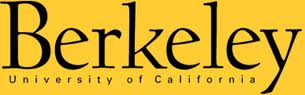 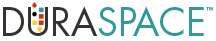 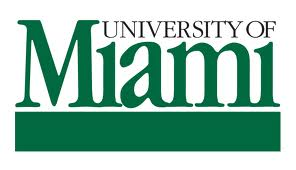 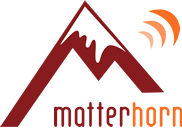 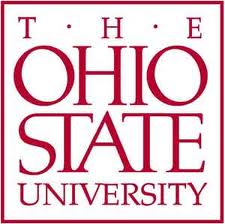 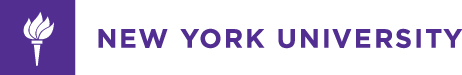 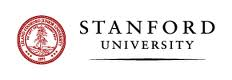 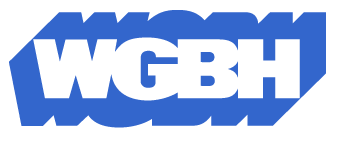 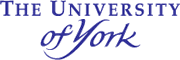 Preliminary directions
More likely to focus on ingest, management and delivery than on sophisticated analysis and annotation, at least initially
Tending towards a modular approach
Investigating opportunities to leverage work of other projects where possible, such as Opencast Matterhorn and Kaltura
Initial Module List (tentative)
Ingest/transcoding
Media delivery server
Basic player interface
Simple metadata storage and management search
Access control (with or without rights), with authentication piece
Ability to import metadata from other systems
Basic Player
Navigational metadata (i.e., chapters/tracks)
Precise, responsive time positioning
Embeddable
Browser- or mobile-based
Bookmarks
Clip and playlist creation
Player Concept
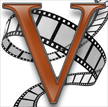 Logged in as mnotess ::  Logout
My Bookmarks
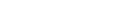 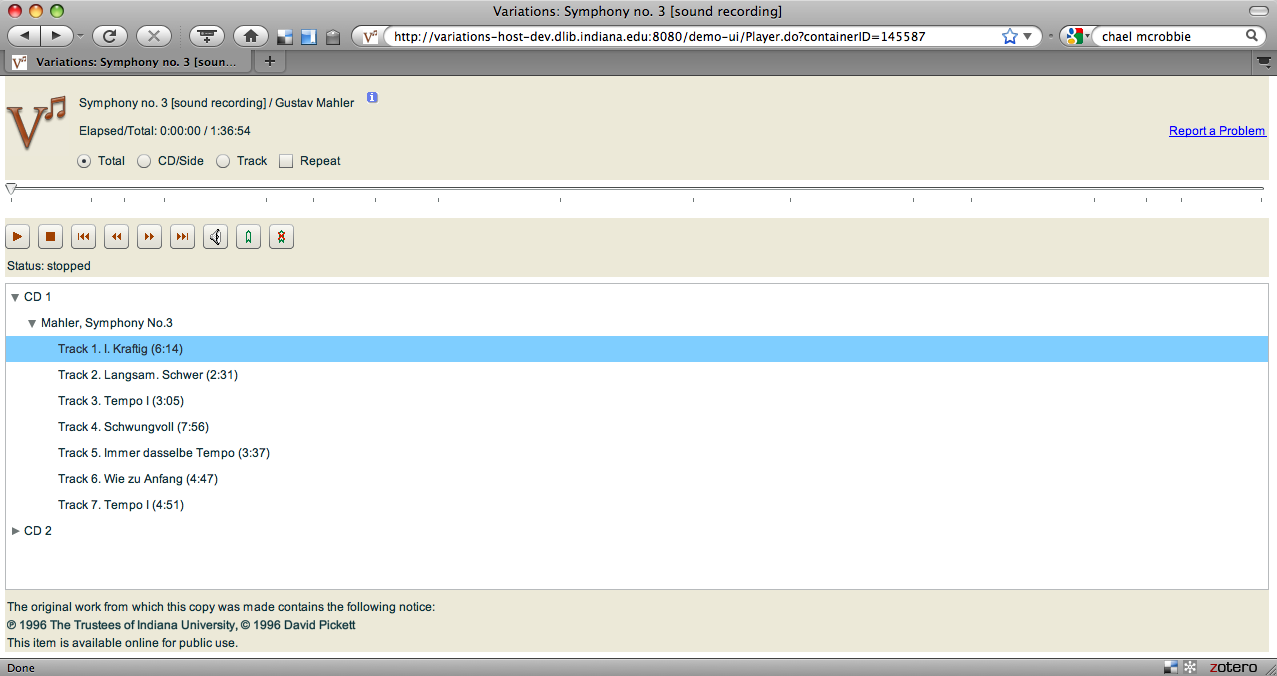 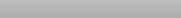 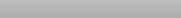 Roméo et Juliette / Charles Gounod
Elapsed/Total: 0:00:05 / 150:20:03
View IUCAT Record
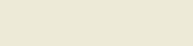 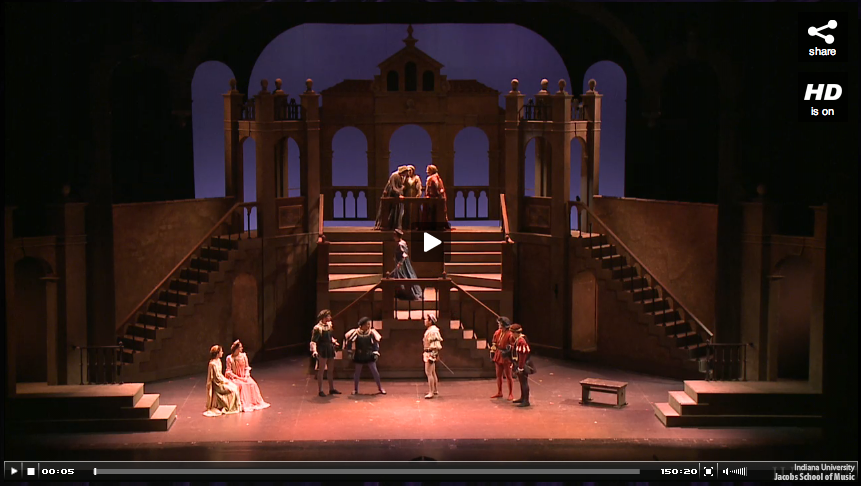 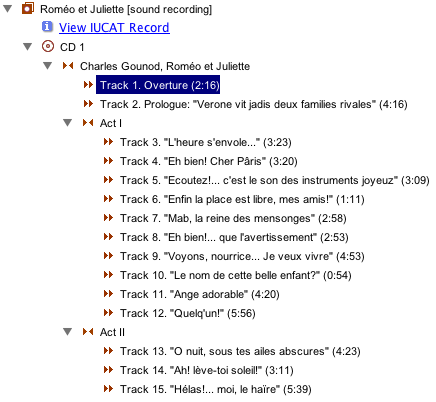 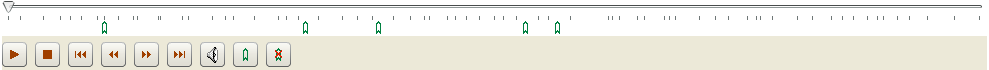 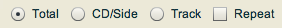 Interested?
We are looking for partners 
Visit our project page:                        http://www.dlib.indiana.edu/projects/vov 
Survey writeup will be posted on VoV site
Follow us on Facebook or Twitter
BOF this afternoon, 4:30-5:20 in 207A